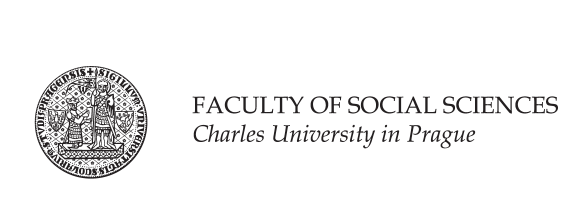 JBB224 Psychologie marketingové komunikacePřednášející:Ing. Mgr. Marek Vranka
2. Psychologie - historie, současnost, aplikace v praxi
6 principů vědeckého myšlení*
vyloučení alternativních hypotéz
korelace není kauzalita
falzifikovatelnost
replikovatelnost
silné tvrzení vyžadují silné důkazy
Occamova břitva
(* dle Lilienfeld et al.)
2
Které z tvrzení jsou pravdivé?
Většina lidí používá pouze 10% kapacity svého mozku
Hypnóza zvyšuje přesnost vzpomínek
Obecně je lepší hněv vyjádřit než potlačit
Detektor lži (polygraf) je detekuje lži s přesností 90 – 95 %
Mozek lze dělit na kreativní levou a analytickou pravou hemisféru
Všechny účinné terapie vyžadují, aby se pacient dostal ke kořenům svých potíží v dětství
3
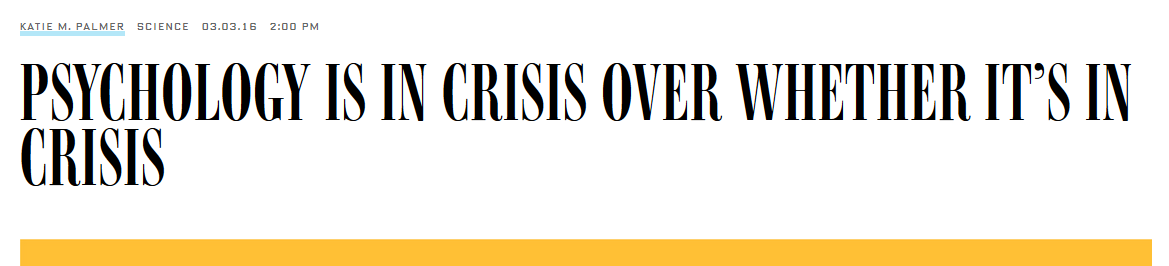 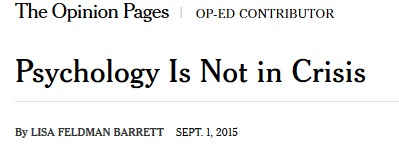 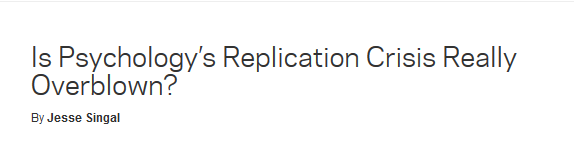 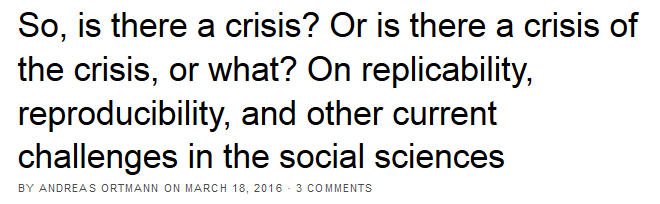 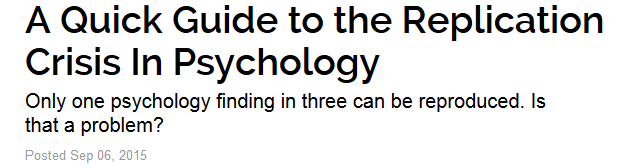 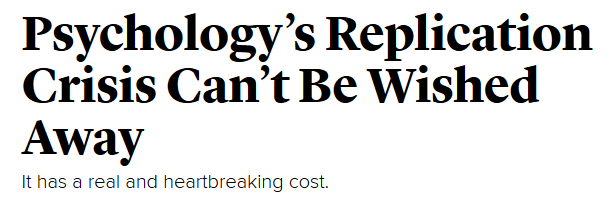 [Speaker Notes: http://economics.com.au/2016/03/18/so-is-there-a-crisis-or-is-there-a-crisis-of-the-crisis-or-what-on-replicability-reproducibility-and-other-current-challenges-in-the-social-sciences/
http://www.nytimes.com/2015/09/01/opinion/psychology-is-not-in-crisis.html
http://nymag.com/scienceofus/2016/03/is-psychologys-replication-crisis-really-overblown.html
http://www.theatlantic.com/science/archive/2016/02/psychology-studies-replicate/468537/
http://www.wired.com/2016/03/psychology-crisis-whether-crisis/
https://www.psychologytoday.com/blog/the-nature-nurture-nietzsche-blog/201509/quick-guide-the-replication-crisis-in-psychology]
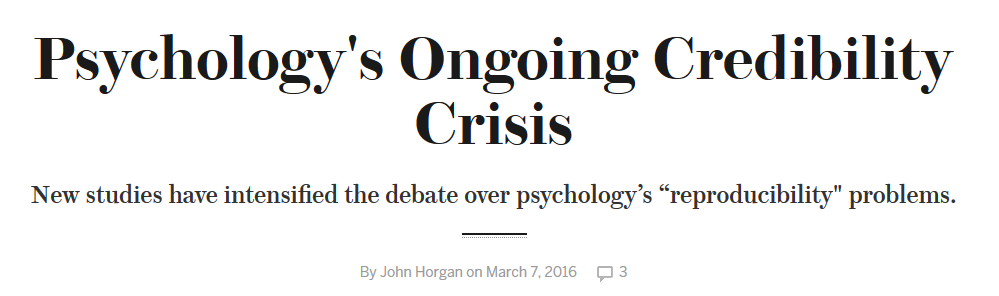 „ It’s a tough time to be a young psychologist.“
[Speaker Notes: http://blogs.scientificamerican.com/cross-check/psychology-s-ongoing-credibility-crisis/]
2011 - 2012
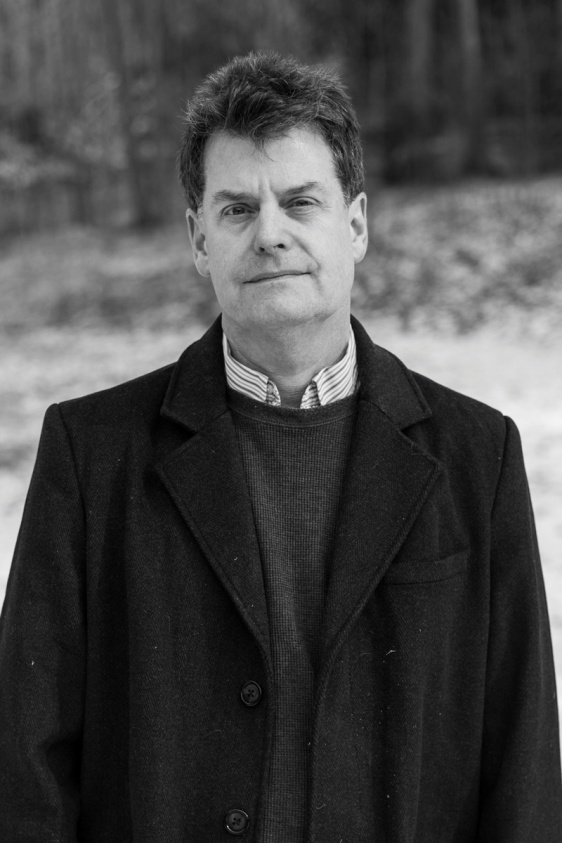 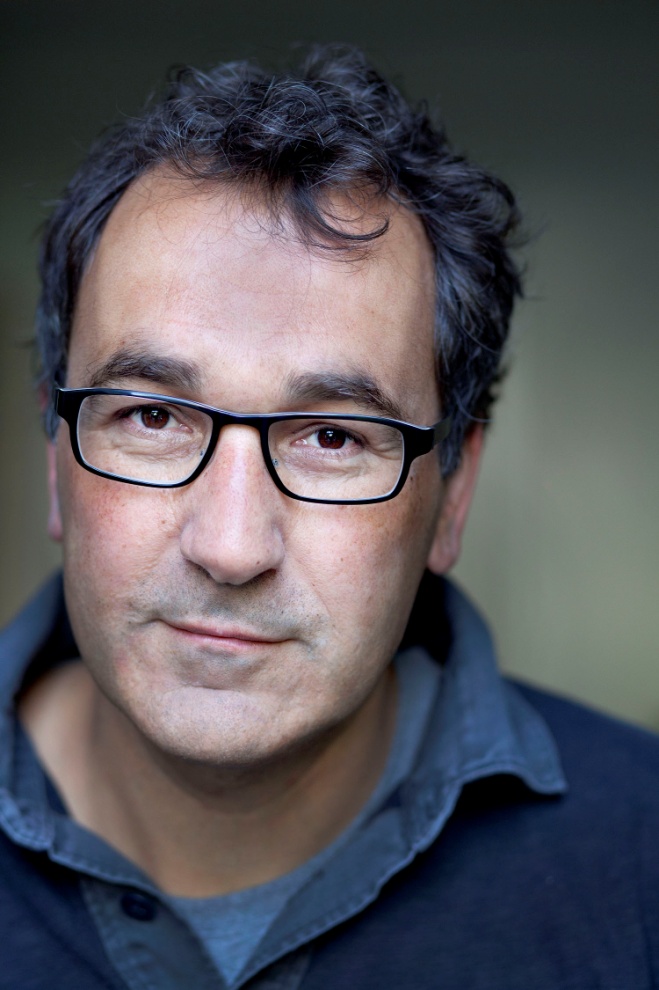 John Bargh
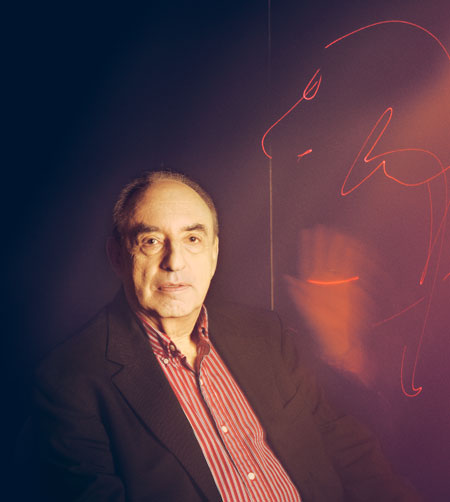 Daryl Bem
Diedrik Stapel
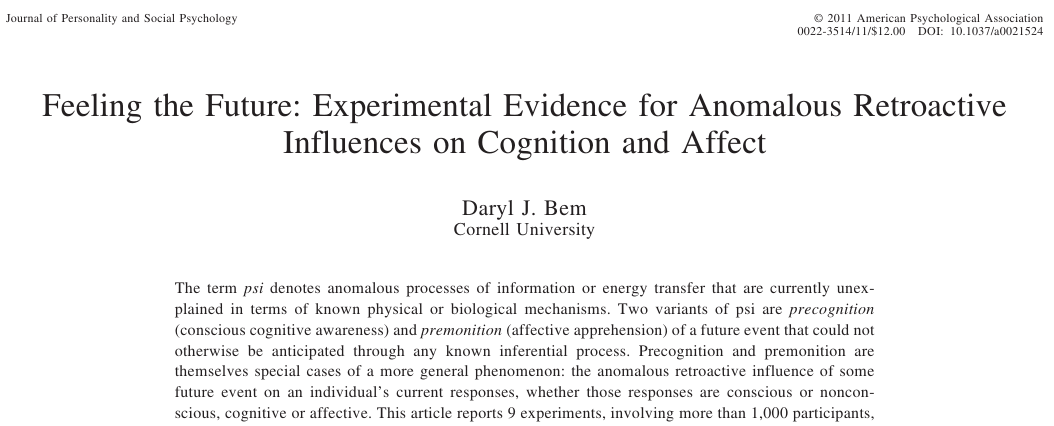 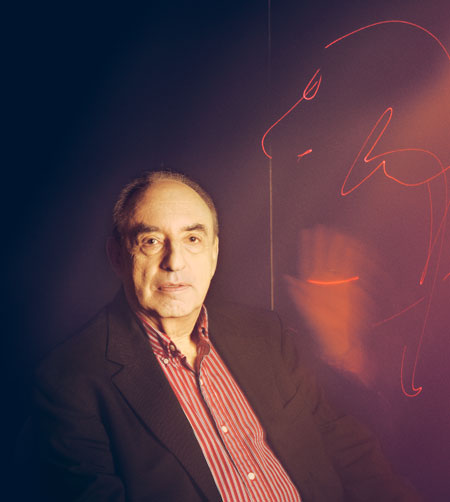 Daryl Bem
údajný důkaz pre-kognice
[Speaker Notes: Bem, D. J. (2011). Feeling the future: experimental evidence for anomalous retroactive influences on cognition and affect. Journal of Personality and Social Psychology, 100(3), 407–426.]
Bem, D. J. (1987). Writing the empirical journal article.
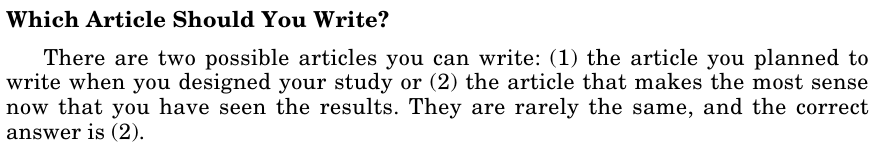 the article that makes the most sense now that you have seen the results.
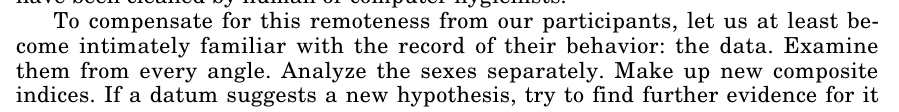 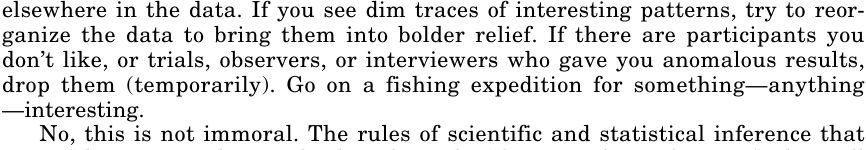 [Speaker Notes: Bem, D. J. (1987). Writing the empirical journal article. The Compleat Academic: A Practical Guide for the Beginning Social Scientist, 171.]
„Flexibilita“ výzkumníků
Simmons, Nelson, Simonshon, False Positive Psychology
koncept „researchers degrees of freedom“
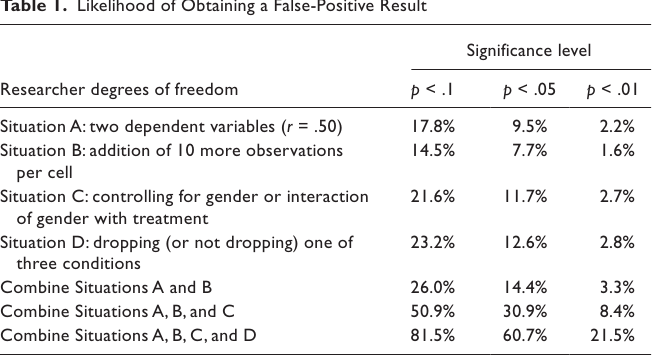 až 61% false positive rate
„Flexibilita“ výzkumníků
Simmons, Nelson, Simonshon, False Positive Psychology
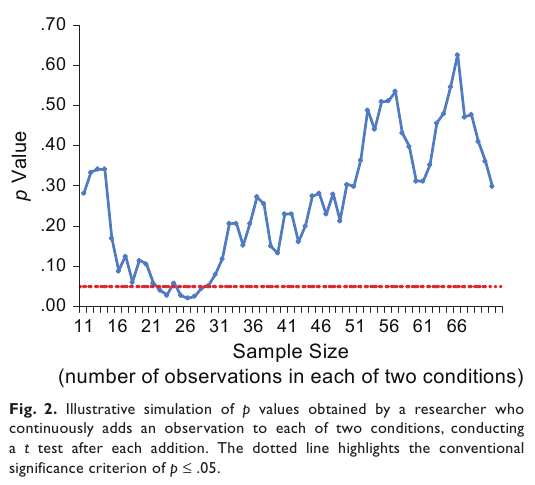 nejenom simulace...
Vohs et al. (2006)
 “the authors conducted 2 additional studies that showed no effects“ 
and „did not report 19 additional measures that were statistically unchanged”.
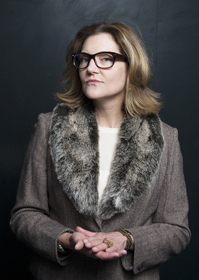 Vohs
The Garden of Forking Paths
flexibilitu lze zneužívat i zcela neúmyslně!
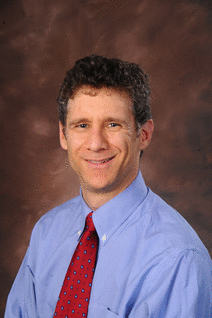 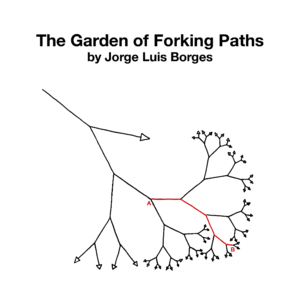 Gelman
Které z tvrzení jsou pravdivé?
Většina lidí používá pouze 10% kapacity svého mozku
Novorozenci jsou prakticky slepí a hluší
Hypnóza zvyšuje přesnost vzpomínek
Obecně je lepší hněv vyjádřit než potlačovat
Detektor lži (polygraf) je detekuje lži s přesností 90 – 95 %
Čím více lidí vidí nějakou nehodu, tím větší je šance, že někdo pomůže
Všechny účinné terapie vyžadují, aby se pacient dostal k kořenům svých potíží v dětství
všechny jsou nepravdivé!
13
Mýtus 1: Většina lidí používá pouze 10% kapacity svého mozku
https://www.youtube.com/watch?v=567KlA26EwY
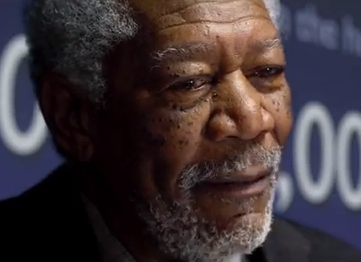 14
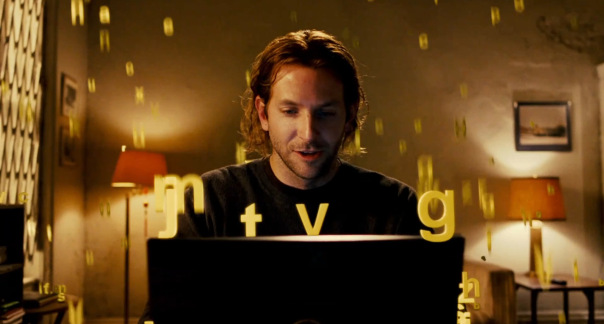 Používáme celý mozek
(33%  prváků na PSY FFUK věří mýtu)
Odkud se to vzalo?
W. James: "We are making use of only a small part of our possible mental and physical resources."
Gliové buňky, které podporují činnost neuronů 
	poměr k neuronům 10:1 (rozpětí ale 1:1 -17:1)
Používáme celý mozek
K čemu bychom měli tak velký mozek, když by nebyl využitý?
Zobrazovací metody ukazují aktivitu i v „resting state“
Nenašlo se místo, které by bylo nesloužilo nějaké funkci.
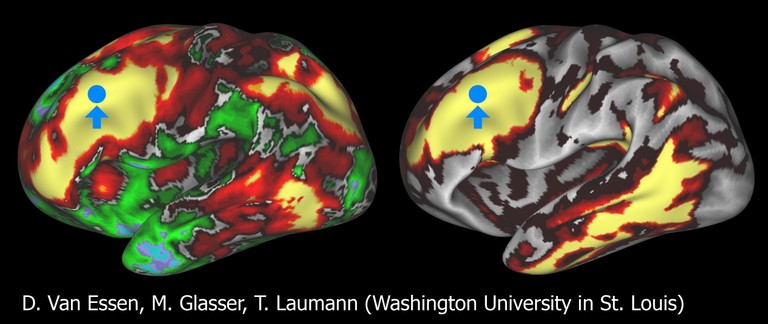 Mýtus 2: Hypnóza zvyšuje přesnost našich vzpomínek
40% prváků na FF UK věří mýtu, v USA mu věří 70% studentů (Lilienfeld, 2012)

Hypnóza zvyšuje pocit jistoty, ale ne přesnost vzpomínek – vysoké riziko vytvoření falešných vzpomínek 

Co regrese do minulosti? Jak by měla vypadat? 
protiargument: nemluví, nejednají podle věku regrese
dokonce návraty do minulých století 

Hypnóza jako cesta ke snížení bolesti, úzkosti, …
[Speaker Notes: Lynn, S.J., Neuschatz, J., Fite, R., & Rhue, J.R. (2001). Hypnosis and memory: Implications for the courtroom and psychotherapy. In M. Eisen, & G. Goodman (Eds.), Memory, suggestion, and the forensic interview. New York: Guilford.


http://www.psychologytoday.com/blog/hypnosis-the-power-trance/200909/does-hypnosis-improve-memory]
Mýtus 3: Hněv je lepší vyjádřit než zadržet
„Bouchání do polštáře a křik je efektivní cesta, jak zredukovat frustraci a agresivní tendence“
47%  prváků na PSY FFUK věří mýtu, v USA 66% studentů věří (Lilienfeld, 2012)
Jaká představa stojí za tímto doporučením? 
Zlost = jed, hněv jako pára v tlakovém hrnci
Vyjádření = katarze, očištění
[Speaker Notes: Freud: „dampen the pressure of negative feelings by talking about them and releasing them in a controlled manner in and out of treatment“ (Lilienfeld)
Moderní pojetí katarze: frustrace > agrese, ta musí nějakou cestou ven
= sledování nebo projevení agrese?

Ale projev agrese > nevyvolá další agresi?
http://www-personal.umich.edu/~bbushman/bbs99.pdf
studie: a) čtou pro/proti text, b) pseudonáhodní cizí esej ohledně pro/proti potratům- volný výběr, c) dostanou hodnocení své práce 50% výborně, 50% zle = anger induction, d) obodovat aktivity- TV, kniha, mlácení polštáře…
Studie: to samé, ale nabídnutí uhození pytle, 2 min, pak soupeření, kdo vyhraje (AZ kvíz styl rozstřelu), uštědří druhému (buď ten, co napsal špatnou esej, nebo náhodný) nepříjemný zvuk určité intenzity 

Proč je katarze tak lákavá? Propagovaná; zdájí se přirozenou reakcí v těchto situacích; média, která toto propagují, ospravedlňují takové chování
Lidé si bouchání užívali, takže jim to trochu ulevilo.. A ta trocha asi stačí, aby se to udrželo. Ale tenhle dobrý pocit nezmírnil jejich agresivitu vůči druhému. 	

Jak zpracovat silné emoce? Návody, inspirace z populárních médií, časopisů. Mindfulness- uvědomit si emoce, pozorovat z odstupu, nechat odeznít

Primal scream therapy: uvolnit trauma z dětství, Destructotherapy- ničení věcí, aut, techniky

Bushman, Stack, Baumeister (1999) – Catharsis, agression …. 
1. studie: prokatarzní vs. Antikatazní text o účinnosti/škodlivosti exprese agrese; 1. skupina větší chuť k agres. Chování
2. studie: čtení stejných zpráv+ bouchnutí do pytle > 1. skupina byla agresivnější 
Otázky, které si kladli: katarze výzkumně nepotvrzena. Nestačí ale sebenaplňující se proroctví k tomu, aby to fungovalo? To právě testovali

(Co ale nespecifická aktivace boj/útěk, potřeba odfiltrovat adrenalin? Lepší ale jinou cestou)
Strategie: chci-li se nějak cítit, je jednodušší chovat se tak- pocit přijde později; 
Konstruktivní zlost – např. na chování někoho nakonec může vést k cíli, ale lepší je zvolit jinou formu; cíl agresivity aktivovat nás k překonání překážky, rozumnější je nechat „páru“ ustoupit a chovat se klidněji

Videohry: výzkum srovávající míru frustrace vs. Vyjádřené agrese > více agrese ti, kteří měli problém ovládat hru; We focused on the motives of people who play electronic games and found players have a psychological need to come out on top when playing. 
This need to master the game was far more significant than whether the game contained violent material.
http://www.bbc.com/news/technology-26921743

Rather, the aggression stems from feeling not in control or incompetent while playing.]
Katarze: inspirace pro mnohé techniky
Destructoterapie
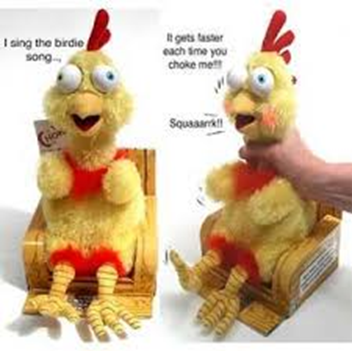 http://www.youtube.com/watch?v=HX9cDtdzoeY
[Speaker Notes: 9+







































































































































































































































































































































































































































































































































































7]
Hněv je lepší potlačit
Musí být jasná kauzalita bouchnutí -> úleva? 

K snížení hněvu (uvolnění) dochází i bez projevení 
– příklad iluzorní kauzality nebo-li „Post hoc, ergo propter hoc“ (poté, tedy kvůli tomu)
Hněv je lepší potlačit
Zvýšená přímá agrese vůči jiné osobě nebo nepřímá (vůči objektu) zvyšuje míru budoucí agrese
Výzkumy
Po zatloukání hřebíků kritičtější pohled na toho, kdo mi nadával
Hraní fotbalu zvyšuje agresi
Hraní násilných počítačových her taky (bezprostředně i v běžném životě) (Douglas et al., 2014)
[Speaker Notes: Výzkumy z posledních let:

Co si myslí veřejnost a vědci:
Bushman: videohry zvyšují agresivitu: vědci (psy, komunikační vědci) 66% souhlasí, 17% ne, 17% neví
Expozice násilným médiím> podporuje tendenci k méně závažným formám agrese
Motivace médií (producenti her) vytvářet dojem, že nejsou nebezpečné?
Brad J. Bushman, Mario Gollwitzer, Carlos Cruz. There Is Broad Consensus: Media Researchers Agree That Violent Media Increase Aggression in Children, and Pediatricians and Parents Concur.. Psychology of Popular Media Culture, 2014; DOI: 10.1037/ppm0000046 


„you practice being vigilant for enemies, practice thinking that it's acceptable to respond aggressively to provocation, and practice becoming desensitized to the consequences of violence” 
They also reward players for being alert to hostile intentions and for using aggressive behavior to solve conflicts. Practicing such aggressive thinking in these games improves the ability of the players to think aggressively. In turn, this habitual aggressive thinking increases their aggressiveness in real life.„
The study followed more than 3,000 children in third, fourth, seventh and eighth grades for three years. collected data each year to track the amount of time spent playing video games, the violent content of the game and changes in a child's behavior. The length and size of the study made it possible for researchers to detect and test even small effects
To test whether violent games had a greater effect on children who were more aggressive, researchers compared children with high and low levels of aggression. Much like gender, they did not find a significant difference in terms of the effect from violent games

Kooperativní hry> opačný efekt

Douglas A. Gentile, Dongdong Li Angeline Khoo, Sara Prot, Craig A. Anderson. Mediators and Moderators of Long-term Effects of Violent Video Games on Aggressive BehaviorPractice, Thinking, and Action. JAMA Pediatrics, March 24, 2014 DOI: 10.1001/jamapediatrics.2014.63 



longitudinal nationwide study involving more than 5,000 randomly sampled U.S. teenagers who answered a series of questions over four years in telephone interviews. They looked at a number of factors, including the playing of three violent risk-glorifying video games (Grand Theft Auto, Manhunt, Spiderman) and other mature-rated video games. They found that such games are associated with subsequent changes in a wide range of high-risk behaviors and suggest this is due, in part, to changes in the users' personality, attitudes and values, specifically making them more rebellious and thrill seeking. Effects were similar for males and females and were strongest among the heaviest gameplayers and those playing games with anti-social protagonists. Becoming bad through video games: Risk-glorying video games to increases in teens' high-risk behavior." ScienceDaily. ScienceDaily, 4 August 2014


Další studie ukázala, že je to spíše v souvislosti s neúspěchem při hraní hry- frustrace > agrese. Před Tetrisem ruka v ledové vodě (čas jakože určený předchozím hráčem); snadná nebo obtížná verze – určit, jak dlouho ruka ve vodě u dalšího participanta. Tendence po neúspěchu Tady je ale problém krátkodobost? Jiné studie sledují longitudinální změny, takže mají větší potenciální dosah. Ne obsah hry, ale úspěch]
Mýtus 4: Detektor lži v 90 až 95 % odhalí lež
v USA 45% studentů považuje polygraf za spolehlivý (Lilienfeld, 2012)
Existují velké rozdíly ve fyziologických reakcích (krevní tlak, puls, pocení, …)
Lidé jsou nervóznější při odpovědi na otázky, které jsou relevantní k případu („arousal detector“)
85 % přesnost v odhalení vinných jedinců, 
     ovšem pouze 60 % přesnost v označení 
     nevinných jedinců (Lilienfeld et al., 2010)
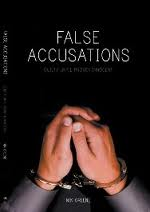 Příklad
1000 vinných a 1000 nevinných na detektoru:
850 správně určeno + 400 nesprávně určeno – tj. 1 ze 3 lidí bude falešně obviněn

pokud je více lidí nevinných, např. 100 vs. 1000, pak je 85 správně a 400 nesprávně určeno – tj. cca 80  ze 100 lidí bude falešně obviněno

(test má dobrou senzitivitu, ale velmi špatnou specifitu)
23
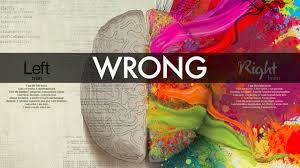 Mýtus 5: "Kreativní" a "analytická" hemisféra
Mozková aktivita je u různých úkolů lateralizovaná
    (LH – dominantní pro řeč ALE PH – intonace)
Split-brain studie (Sperry a Gazzaniga)
	LH – interpretátor aktivit PH
Trochu odlišný způsob zpracování informací, rychlost
[Speaker Notes: Mozek lze smysluplně dělit na pravou "kreativní" a levou "analytickou" hemisféru. 
Např. jazyk: L=gramatika, R=intonace; prozodie,  prostorová orientace: R=general sense of space, L=lokalizace objektů na určitých místech]
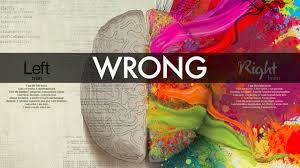 Zapojení obou hemisfér
U zdravých osob však komplexní rozdělení aktivace 

Navíc : kreativita je široký pojem

Chybí důkazy o tom, že by se využívání hemisfér dalo trénovat
proč je mýtus populární?
[Speaker Notes: Mozek lze smysluplně dělit na pravou "kreativní" a levou "analytickou" hemisféru. 
Např. jazyk: L=gramatika, R=intonace; prozodie,  prostorová orientace: R=general sense of space, L=lokalizace objektů na určitých místech]
Mýtus 6: Všechny efektivní psychoterapie vyžadují dostat se ke kořenům problému v dětství
pouze psychoanalytické / psychodynamické přístupy


kognitivně-behaviorální
nebo rogeriánská terapie
se soustředí na přítomnost
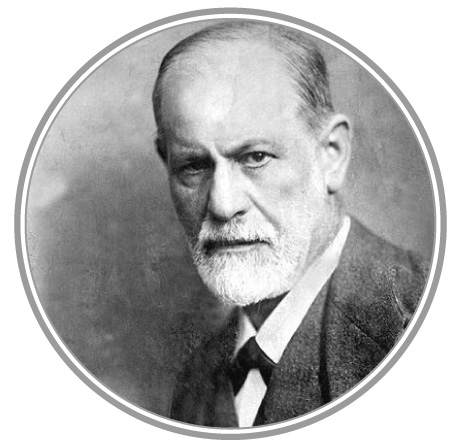 26
Televizní psychologové
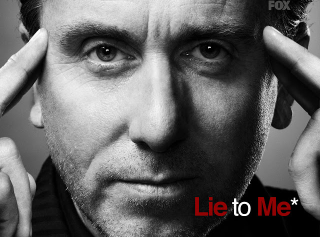 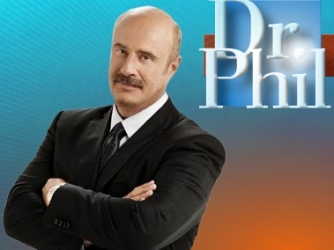 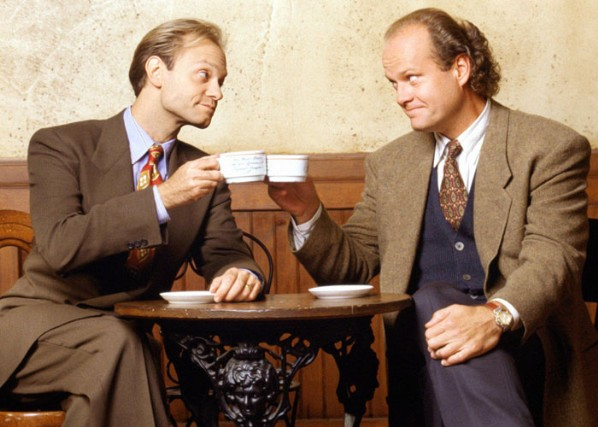 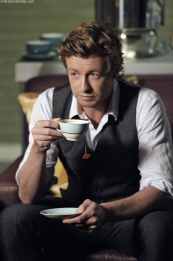 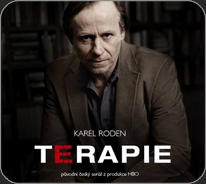 a psychologové v televizi
stejně tak bombastické titulky v novinách a časopisech...

výsledek? většina seriózních autorů média ignoruje = ještě víc prostoru pro ochotné šarlatány...
Chocolate Study Hoax
http://io9.gizmodo.com/i-fooled-millions-into-thinking-chocolate-helps-weight-1707251800
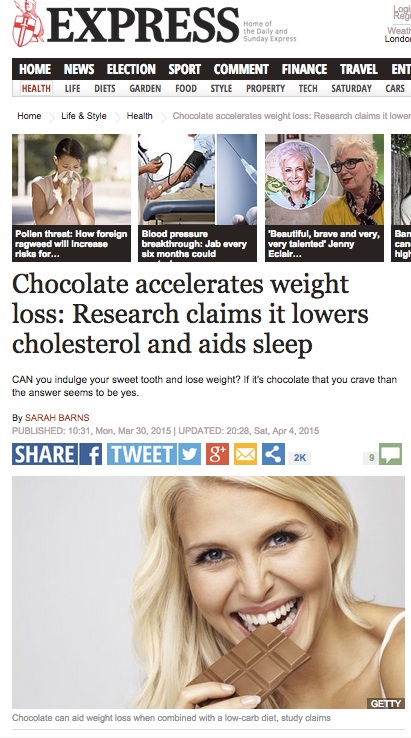 29
Důsledky?
chybí popularizace ne-klinické psychologie a jejich aplikací v běžném životě
 např. malé děti považují otázky z psychologie  za méně obtížné než otázky z fyziky
 proč? zdánlivá známost předmětu, kog. zkreslení a schopnost zpětně vysvětlit cokoliv
Přehled historie
1879 – Wundt – psychofyzikální laboratoř v Lipsku 
strukturalismus – snaha  o identifikaci základních prvků vědomé zkušenosti (pomocí metody trénované introspekce)
William James – funkcionalismus – obrat k zkoumání psychických procesů z hlediska jejich účelů (evoluční perspektiva)
J. B. Watson – behaviorismus – opuštění mentálních obsahů a zaměření výhradně na pozorovatelné chování a učení
31
Přehled historie
kognitivismus (50. – 60. léta), např. J. Piaget
návrat ke zkoumání myšlení
nelze se omezit na objektivní stimuly – důležitá je jejich interpretace
společně s rozvojem výpočetní techniky

dnes dominantní přístup

v poslední době (90. léta): soustředění se na chyby a zkreslení v uvažování, heuristiky, vliv emocí
32
Psychologické obory
kognitivní
sociální
psy. osobnosti
vývojová
pedagogická
neuropsychologie
33
Take home message
vědecká metoda je soubor opatření a postupů, které mají omezit vliv kognitivních chyb a zkreslení bránících pravdivému poznání
psychologie má problém s mediální komunikací vlastních výsledků
mýtům se daří lépe než  podloženým tvrzením
velký tlak na prezentaci „sexy“ výsledků a nerealistické přísliby
34
Doporučená literatura
Lilienfeld et al., 50 největších mýtů 
populární psychologie
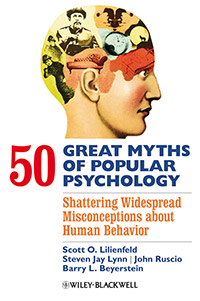 35